Energy deposit from Pi- (0 to 11 GeV) 
shooting into SoLID SIDIS He3 setup
SPD cut and rate
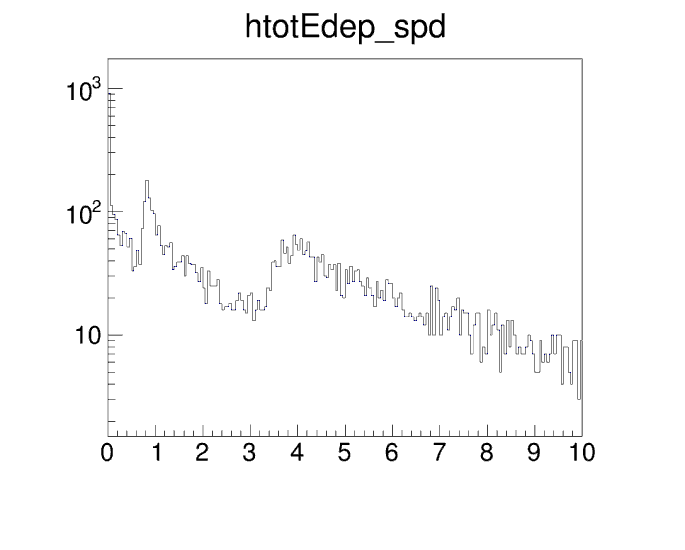 MIP of FA at 1MeV
MIP at LA
Note the SPD trigger cut 0.5MeV at FA and 1.5 at LA is studied differently.